The Politics of the Digital Archive
Neocolonialism, Technology, and the Reproduction of Inequality
Elizabeth Schiefen
Archive.org
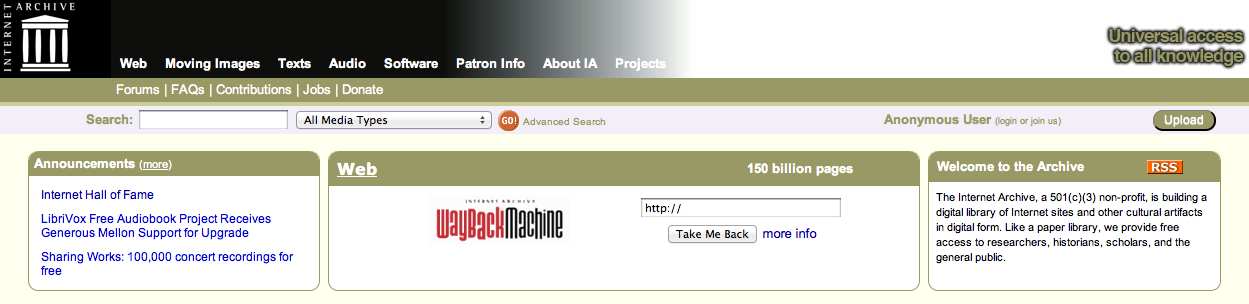 archive.org is an Internet site that operates as a non-profit “digital library” where users can access archived web pages, texts, audio, music, and images.
Digital Divide
archive.org’s mission is “universal access to all knowledge.” 

Archive-It pay subscription service.

Smaller museums are often unable to afford  Archive-It’s yearly fees.
Conclusion
Shift toward pay model while using the  rhetoric of a non-profit.
Promotion of paid archive collections.
Global inequality.
Power-Knowledge